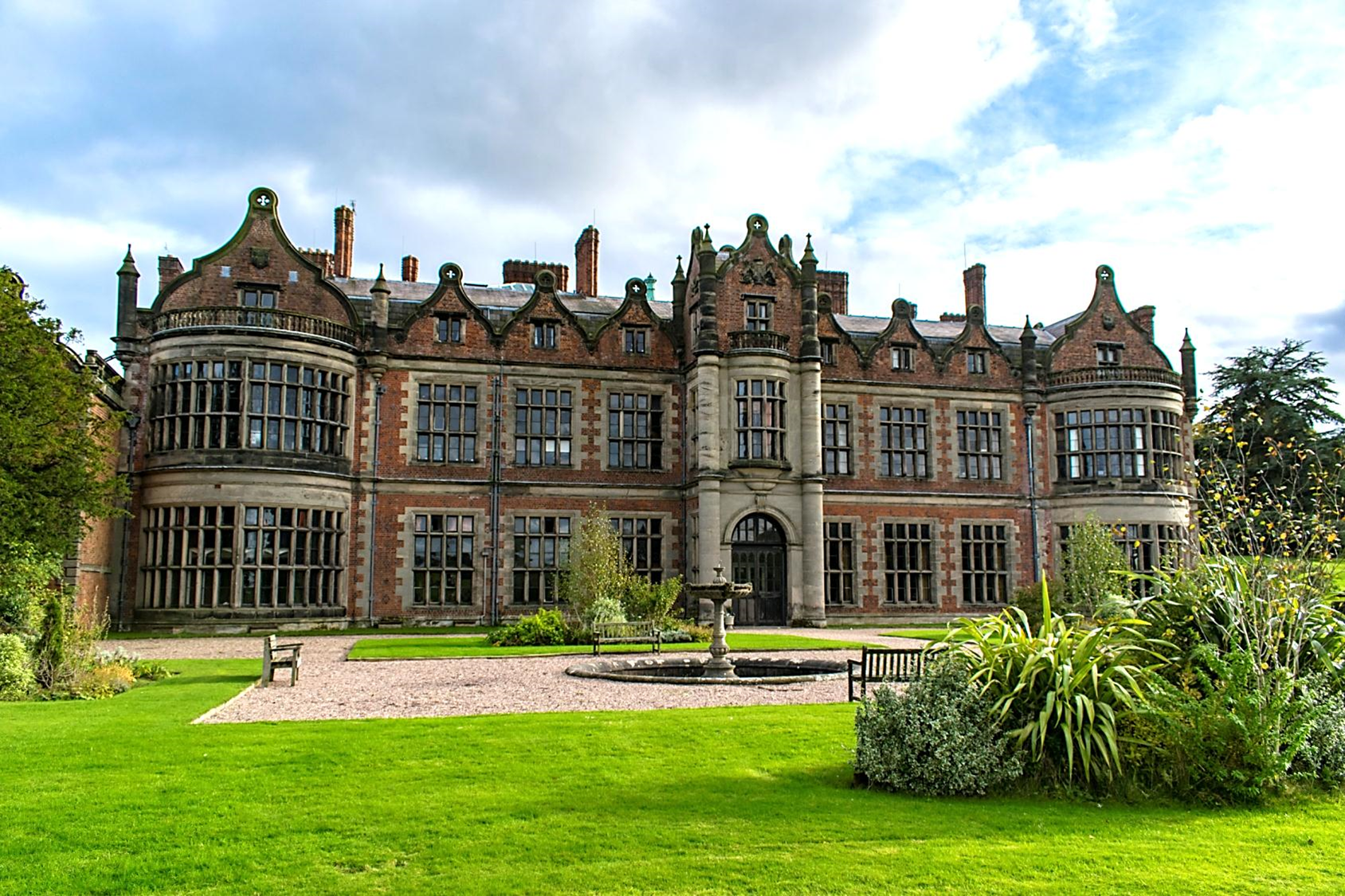 INGESTRE HALL RESIDENTIAL ARTS CENTRE
  15 – 17 January 2025
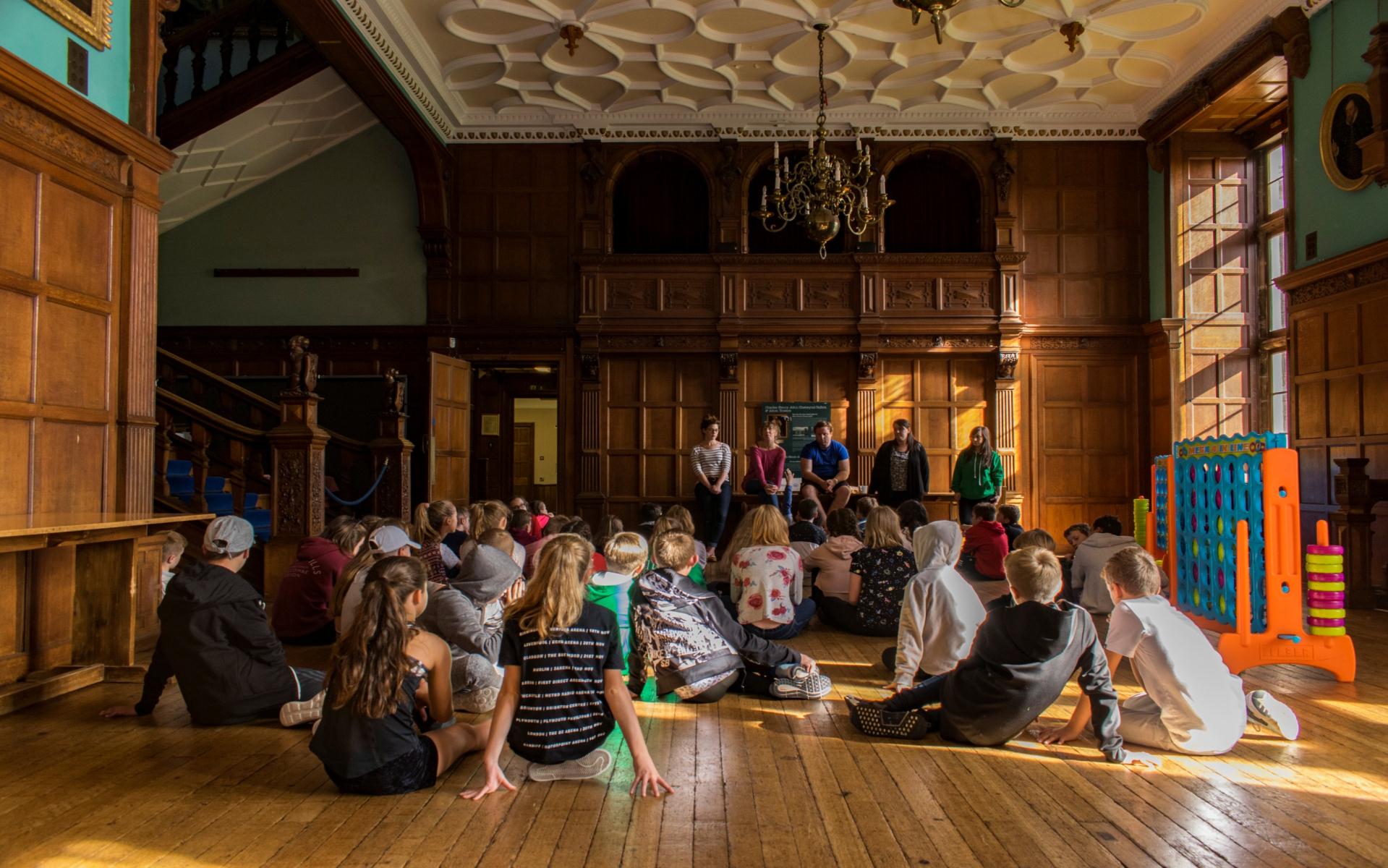 AGENDA
INGESTRE HALL
Ingestre Hall is home to the UKs only dedicated residential arts centre. We specialise in residential stays and creative learning adventures for children and young people from Y3 to university and have been welcoming young people to the centre for over 60 years.
Location
A 400-year-old Jacobean mansion creating a dramatic backdrop for creative & expressive arts.
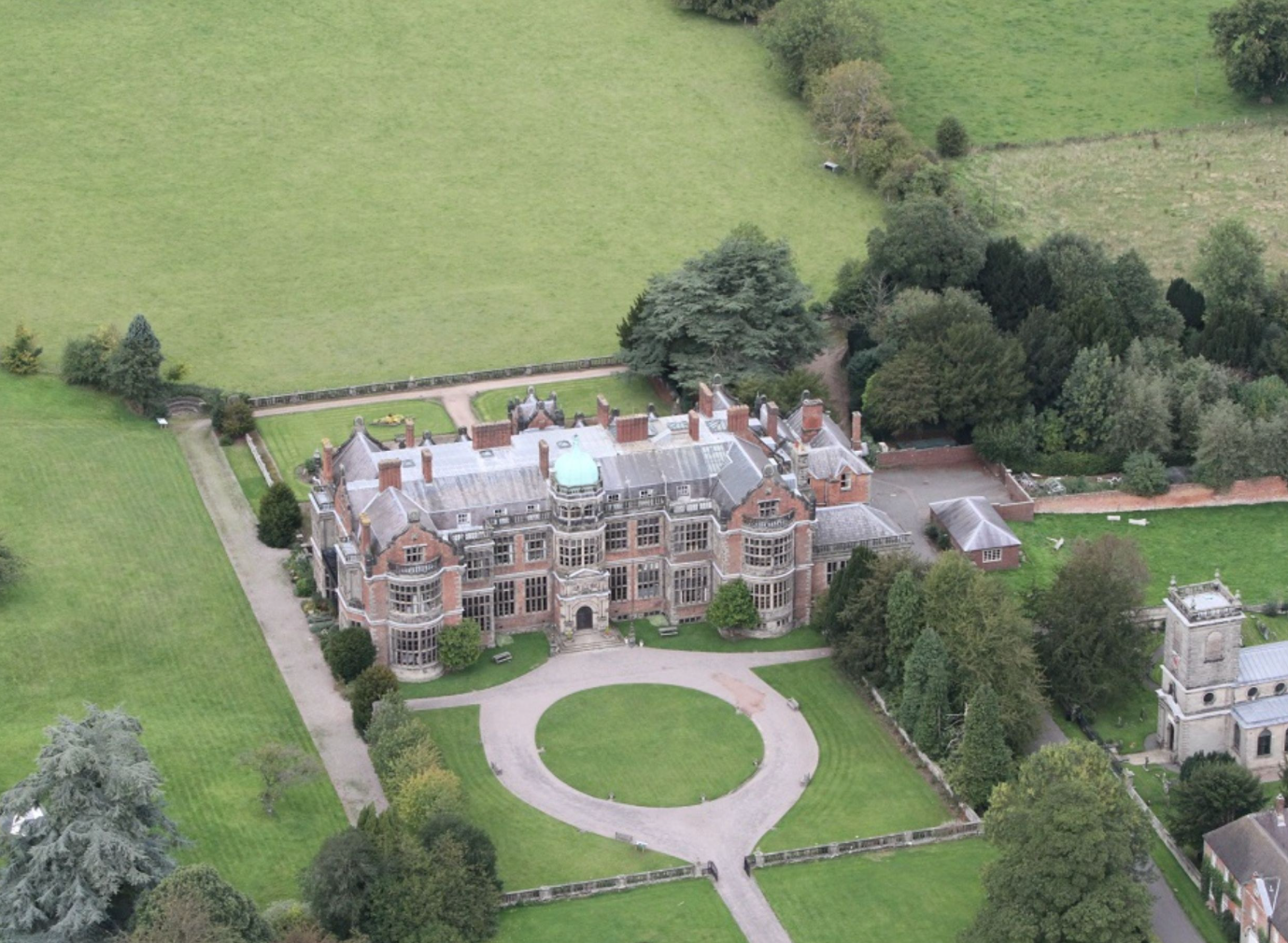 Outside
27 acres of landscaped gardens.  Plenty of safe space to play and explore.
Inside
Professionally equipped studios, 
including recording studio, live performance space and art suites.
WHY GO TO INGESTRE HALL?
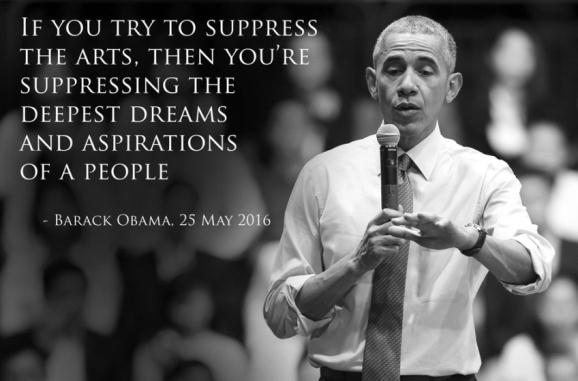 INGESTRE HALL
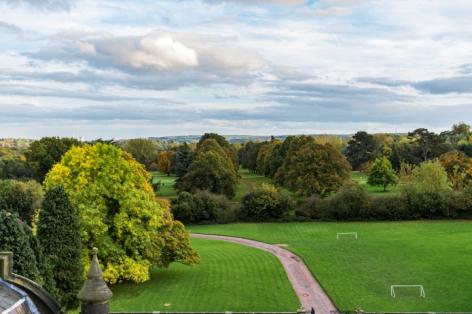 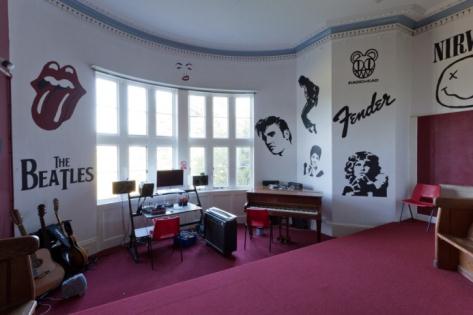 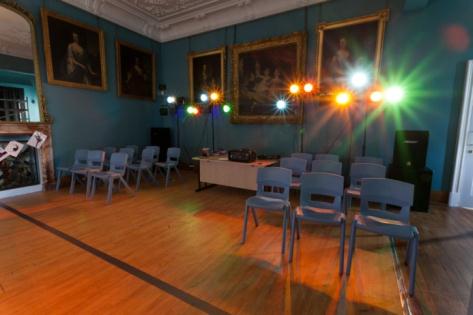 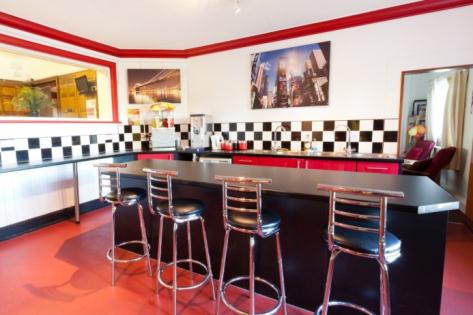 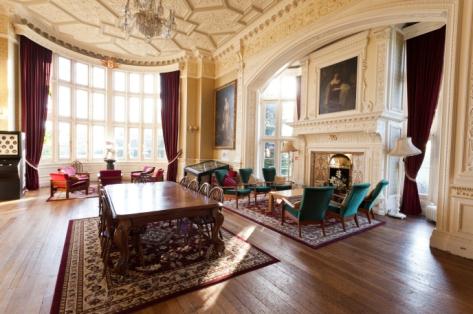 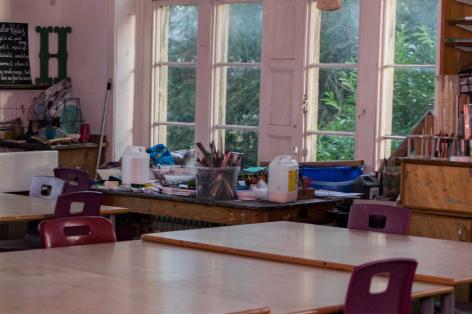 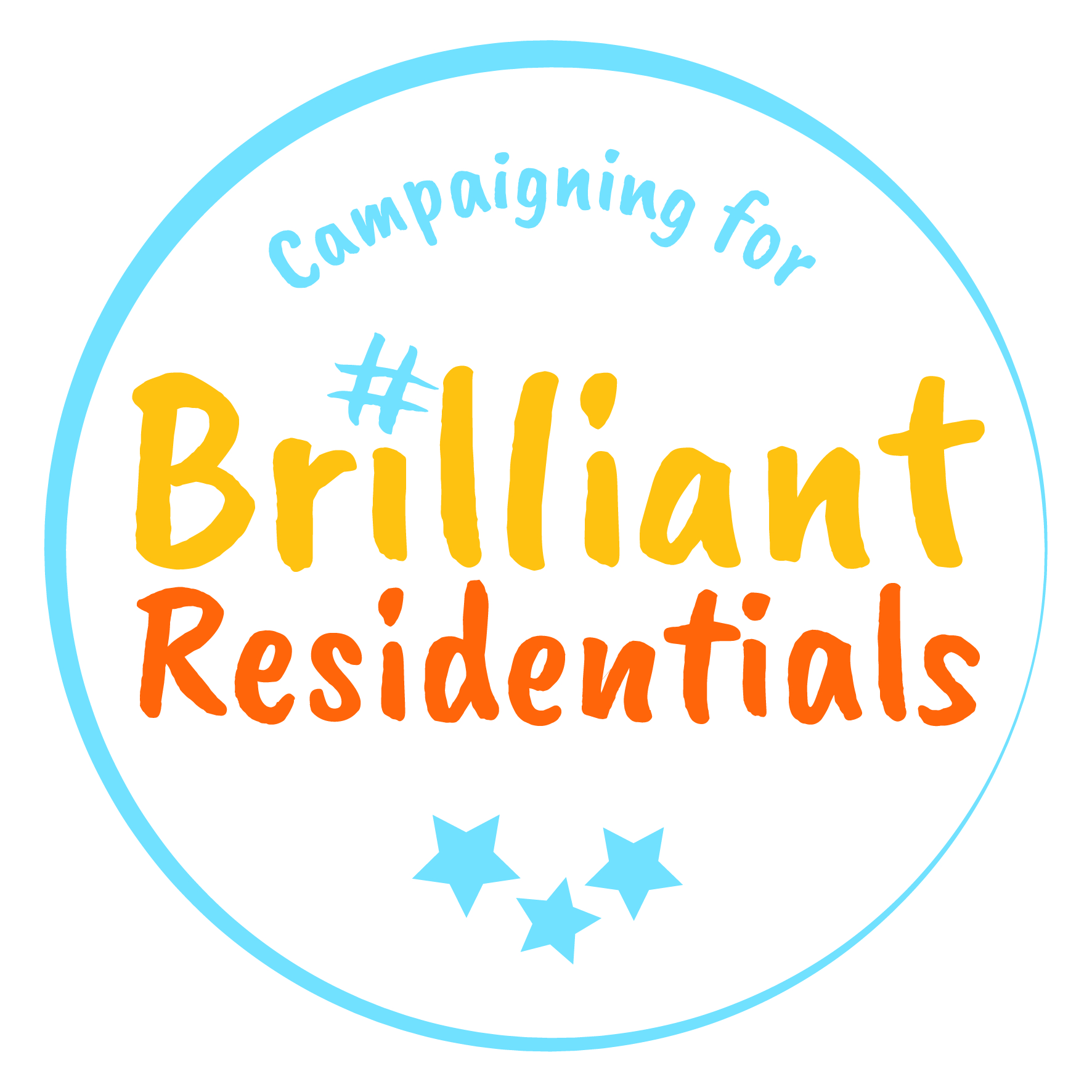 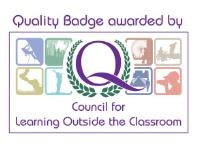 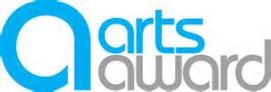 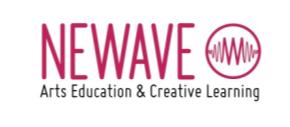 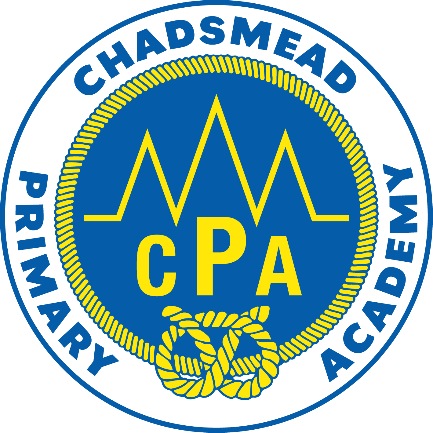 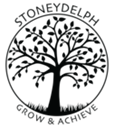 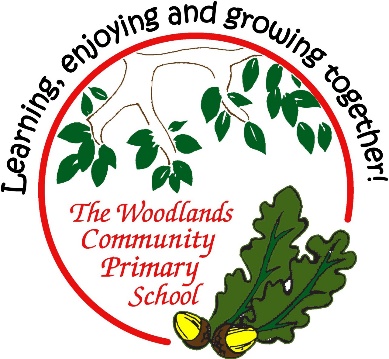 ACTIVITIES
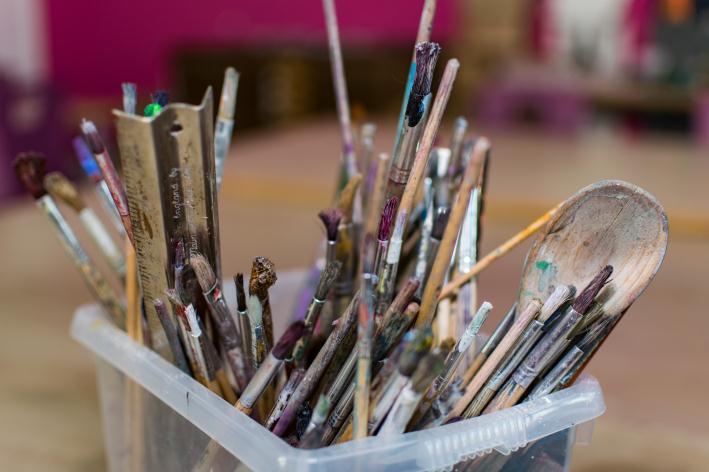 The activities at Ingestre are all creative and expressive arts. There's no skill level or experience needed to take part because the activities are all about creating an original performance or piece of artwork, and the children use skills and techniques that aren't always available in school.
Your child has chosen one of these artforms to explore techniques and create something wonderful:
Drama
Art
Dance
Music
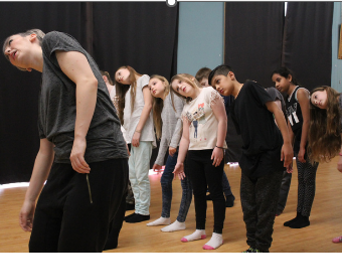 Creativity takes courage…..
…. but it’s a huge amount of fun!
Within each group there will be a mix of children from across the 3 schools.
LEARNING
An overnight stay achieves different outcomes from a day of activities. In many cases, the biggest challenge for young people is not the activities that take place; it's being away from home - often for the first time - and sharing experiences with people that they don't always know very well.
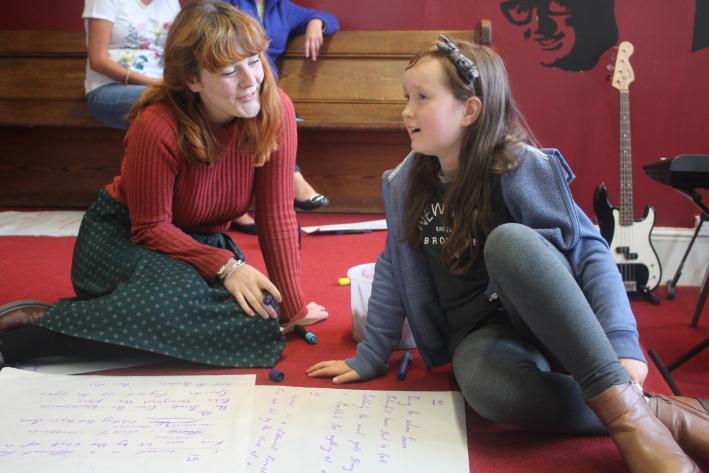 To help this, the children are welcomed off the bus by the staff team that stay with them from start to finish so that relationships have time to develop. They are learning professionals that have fantastic technical skill and qualifications, but it's their soft skills that set them apart. They can help every young person to achieve more than they ever expected.
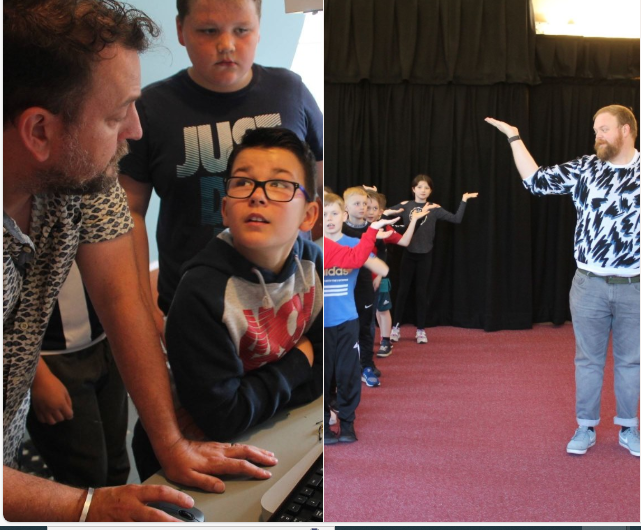 Activity Group sizes are 
15 children to 1 Ingestre tutor supported by school staff.
Tailored Programmes
Every visit is unique.  The centre work with school to shape an exciting, fun, and valuable visit to Ingestre.
We have chosen the theme of the week to be:
RESPECT
THE EVIDENCE
“LEARNING AWAY” – BRILLIANT RESIDENTIALS

Learning Away conducted independent research over 5 years.  Their findings show how a residential experience can:

Improve students’ engagement with learning

Support students’ achievement

Improve resilience, self-confidence & wellbeing

Smooth transition
 

www.learningaway.org.uk
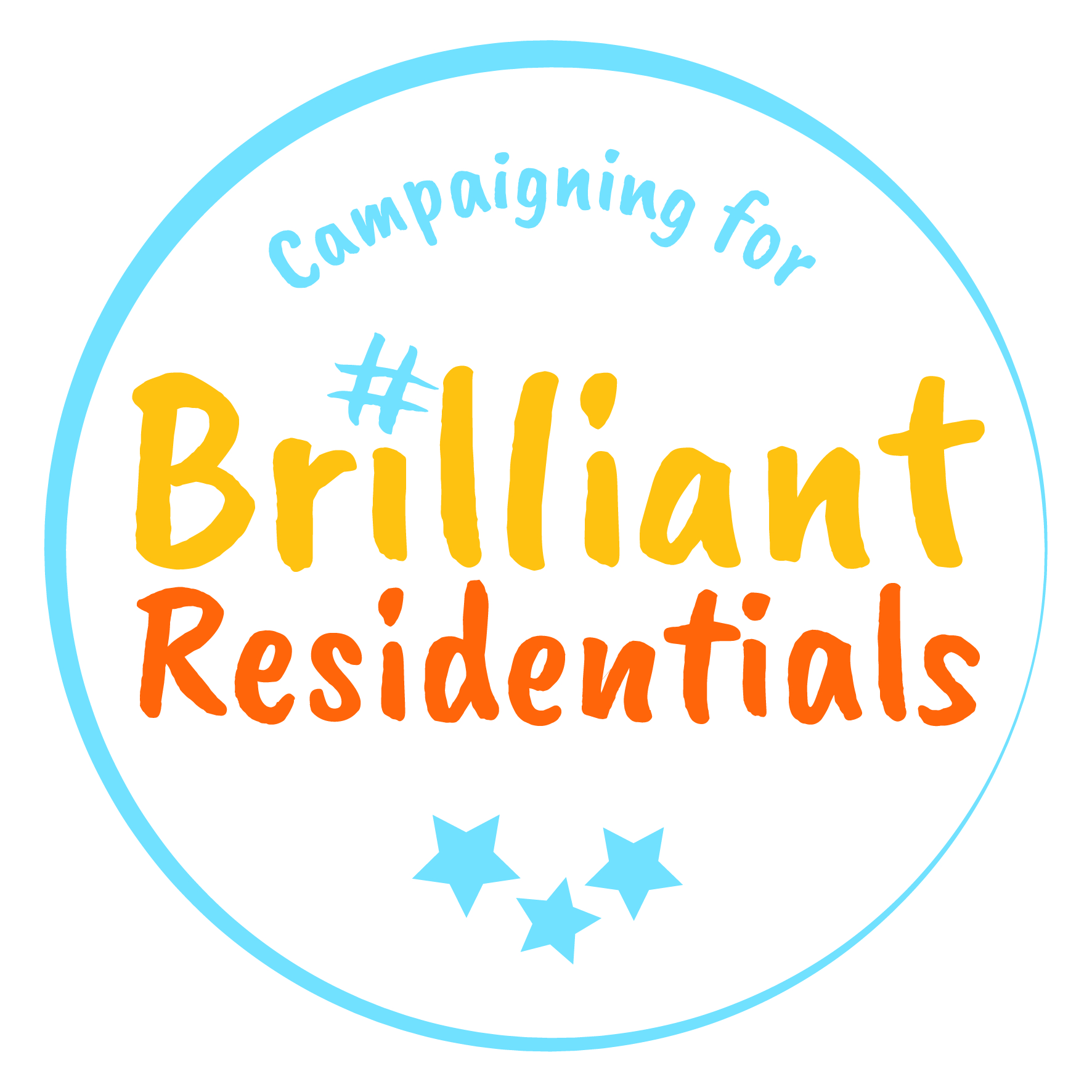 BEDROOMS
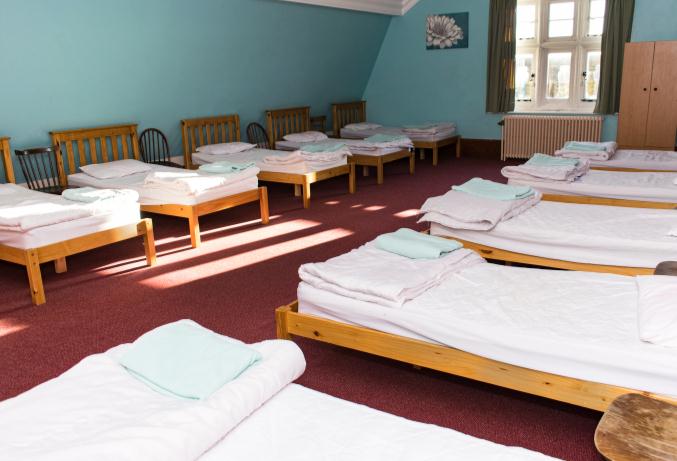 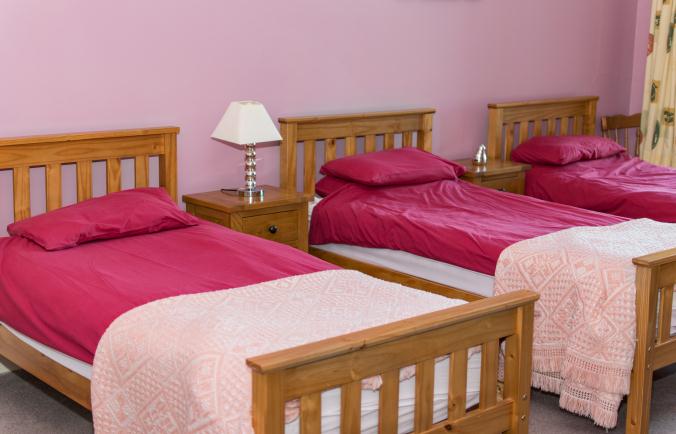 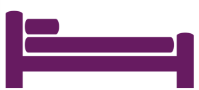 90 single beds
Dorms of 4 to 11
FOOD GLORIOUS FOOD
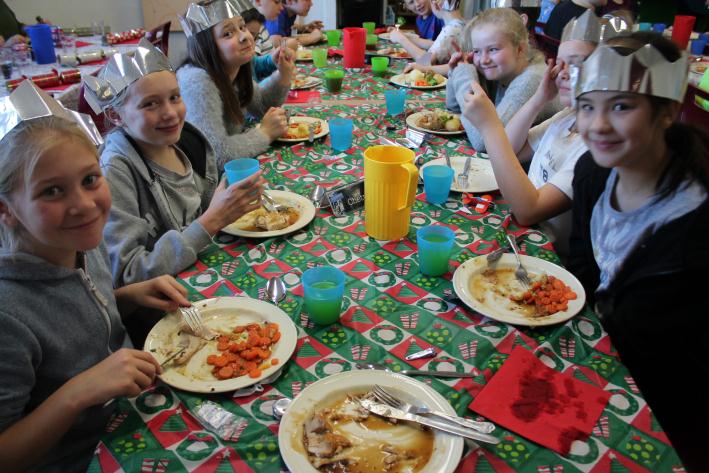 Each evening the children come together in our dining room for a home-cooked meal.

All dietary requirements are catered for.

Fruit is freely available.
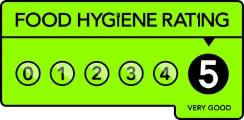 FOOD GLORIOUS FOOD
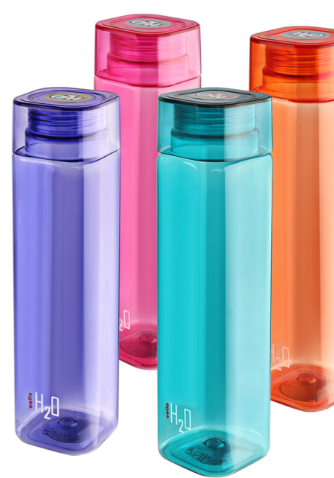 During the day there are periods of time where the children may be able to have a snack 

Fruit is freely available.
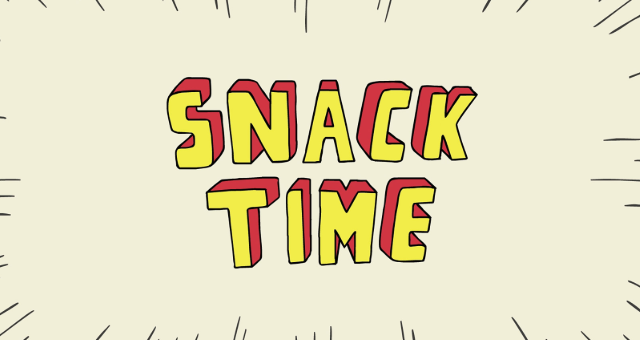 Children must have a refillable water bottle – Clearly labelled with their full name.
YOU provide the snack that your child will eat during their stay.
Please ensure it nut free.
The snack must be in a resealable bag and labelled with your child’s full name.
Children will hand in their snack to the teachers on the morning of the visit.
Medication
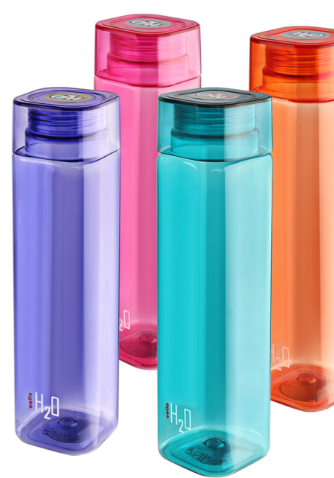 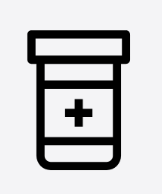 Children will not be allowed to attend the visit without a completed medical form.
This will run very similar to how it would in school
1:  Complete the medical form with all medicine taken regularly  and medicine that is taken as a reaction.
2:  Label all medicine itself, put in a resealable bag which is also labelled, and hand in to the teacher on the morning of the trip.
3:  During the trip the medicine will kept in a staff only area and administered as directed on the medical form.
4:  Self-administered medication, that is used ‘on the go’, such as inhalers or emergency medication such as epi-pens, will remain with the child during all activities.
5:  All staff members will be made aware of medical conditions.
All medication must be clearly labelled with your child’s Full Name.
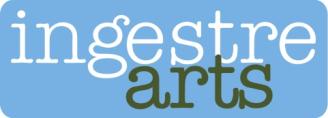 What does the week look like?
Children are allowed to bring non-electronic activities for the breaktimes.  

For example; Top Trump cards, reading, writing & sketchbooks, Travel games with no small pieces.
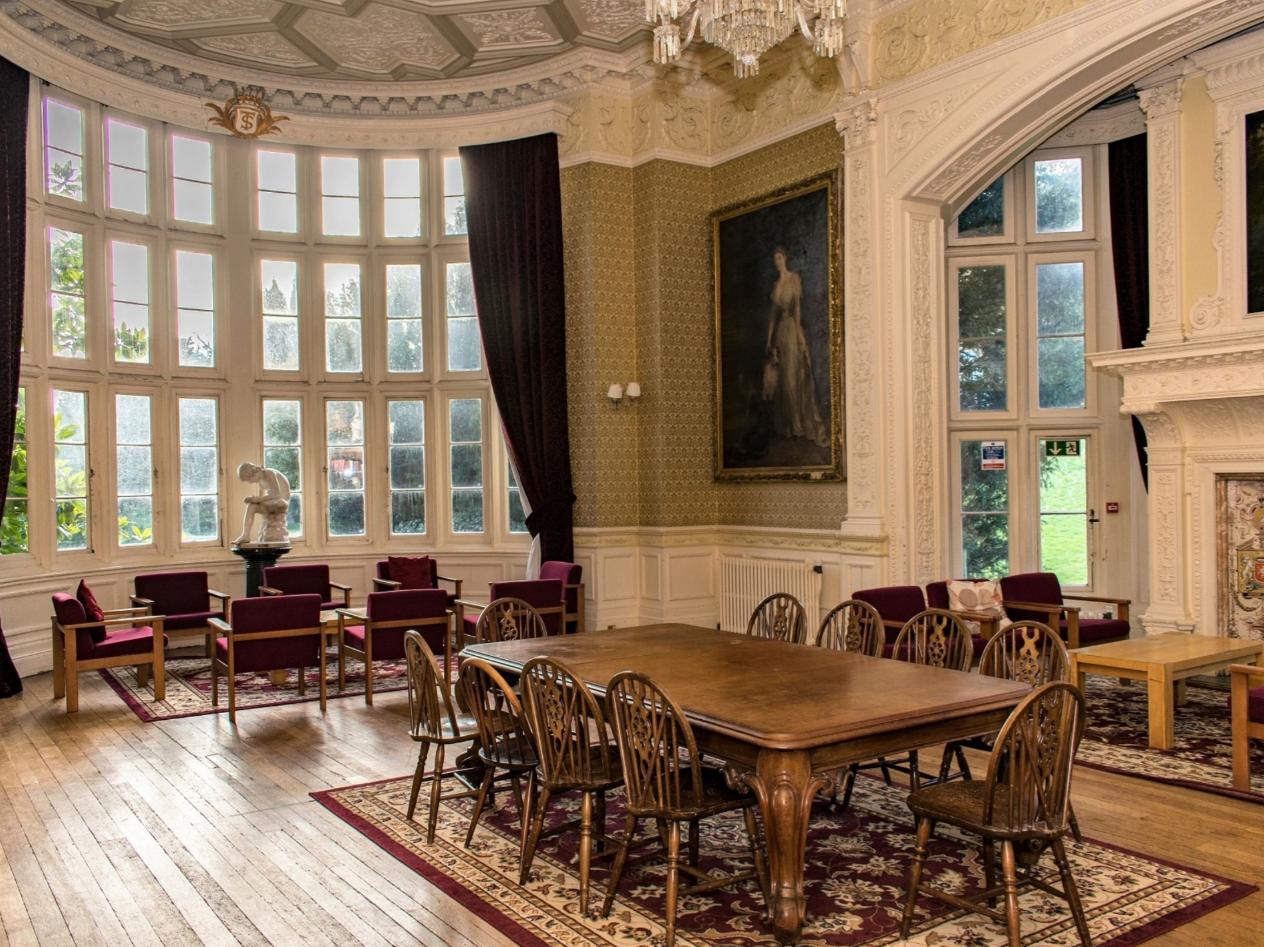 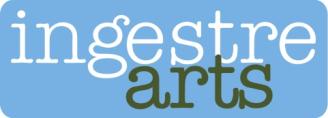 Souvenirs
An idea of what can be bought:

Between £1 - £2
Pens ∙ keyrings ∙ rubbers ∙  rulers ∙  lanyard ∙ compass ∙ snap band ∙ 
soft ball

Over £3
Tote Bag ∙ Drinks bottle ∙  
Cuddly bear ∙  Torch

This list is not exhaustive, and items will vary.
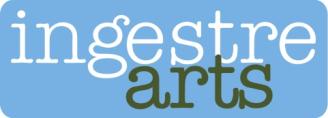 What to bring: This list can be found on the parent information leaflet
NO MOBILE PHONES/SMART WATCHES
NO INTERNET DEVICES
NO ELECTRONIC DEVICES
Wednesday 15 January 2025
Days of Trip(Parents/Carers)
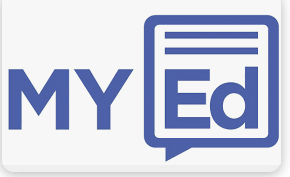 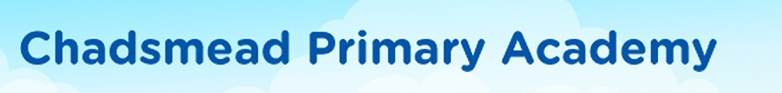 Friday 17 January 2025
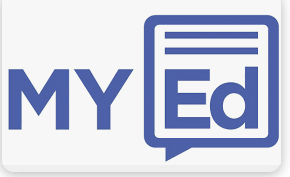 Questions?